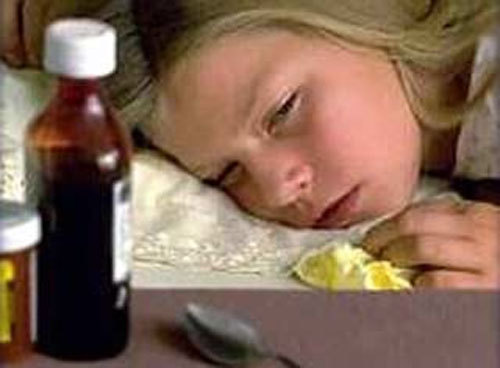 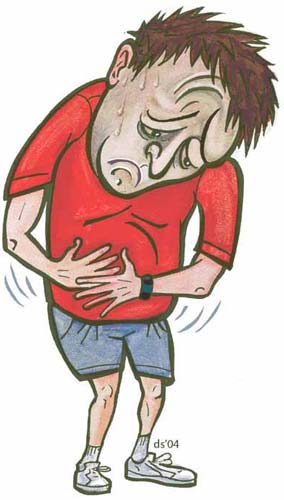 Пищевые отравления
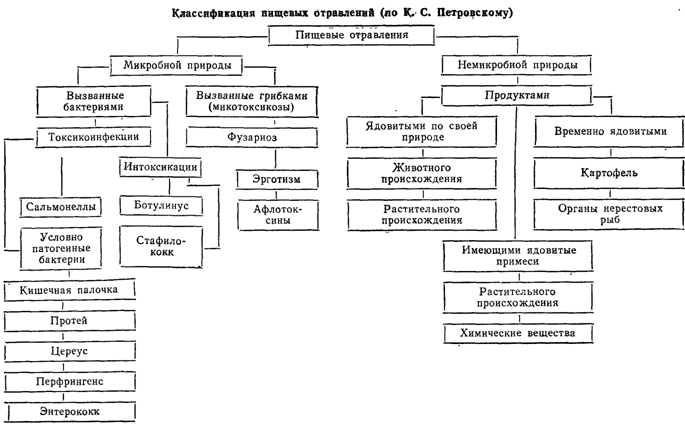 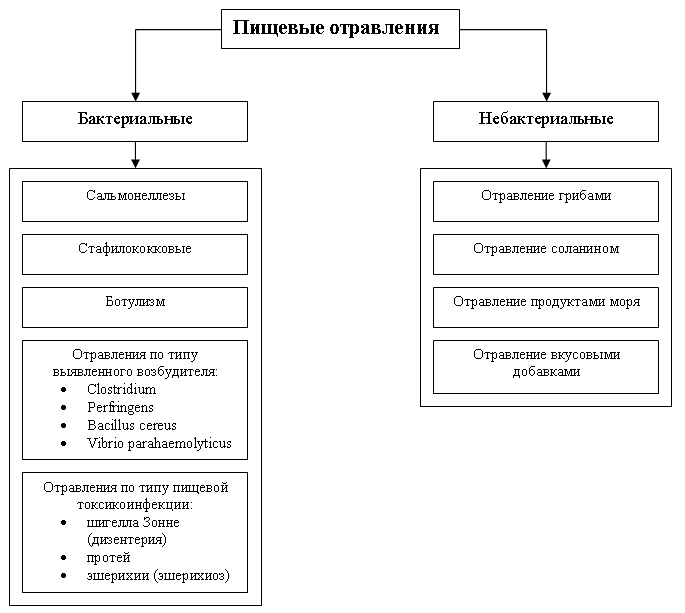 Пищевые отравления
Острые заболевания, возникающие вследствие употребления недоброкачественных или ядовитых продуктов
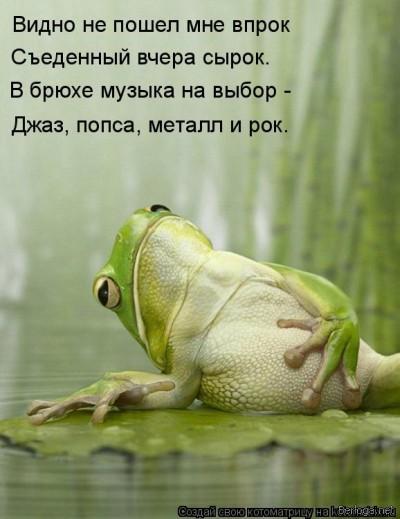 Продукты, при употреблении которых чаще всего возникают отравления
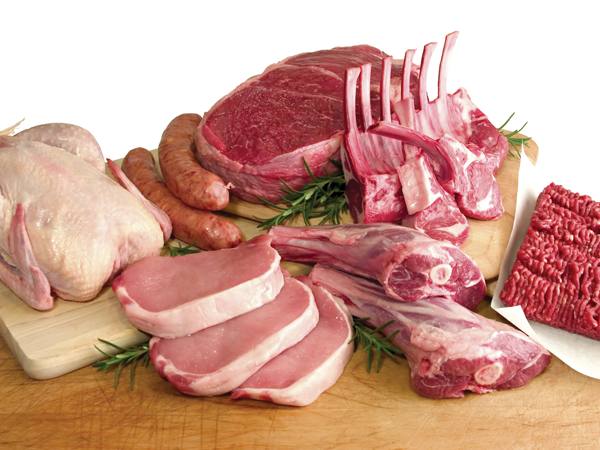 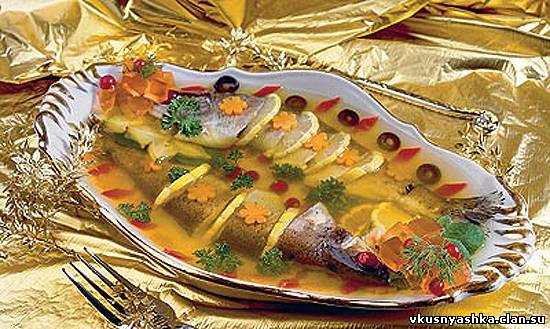 Мясо
Рыба
Бульоны
Колбасы
Консервы
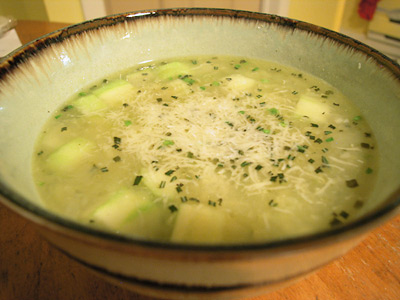 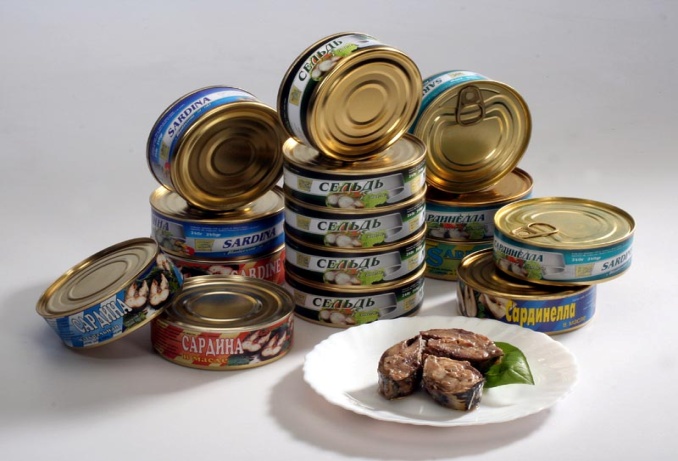 Недоброкачественными продукты могут стать в результате заражения микробами :
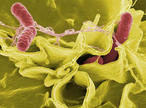 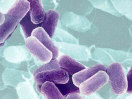 Сальмонеллами
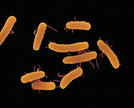 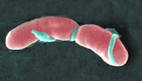 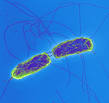 Стафилококками
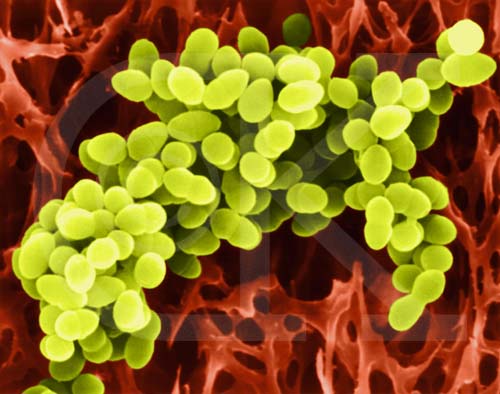 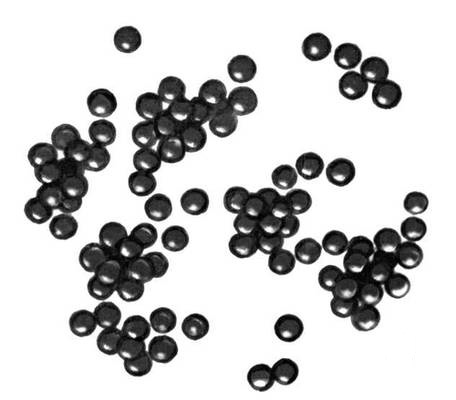 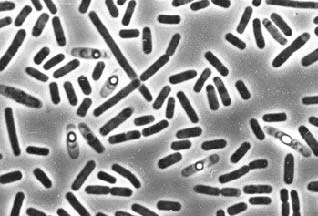 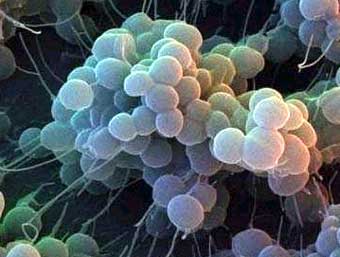 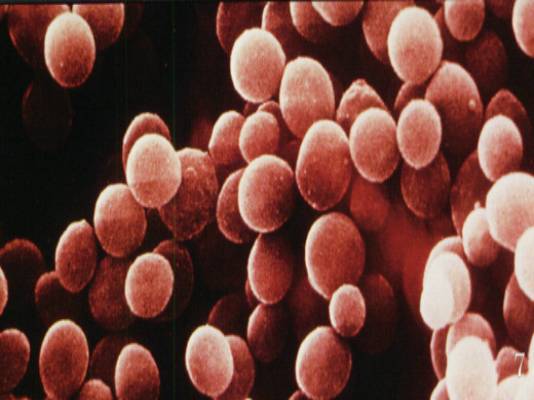 Палочка ботулизма
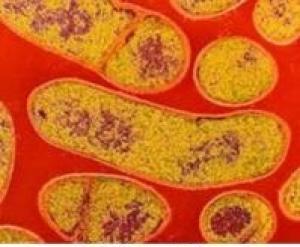 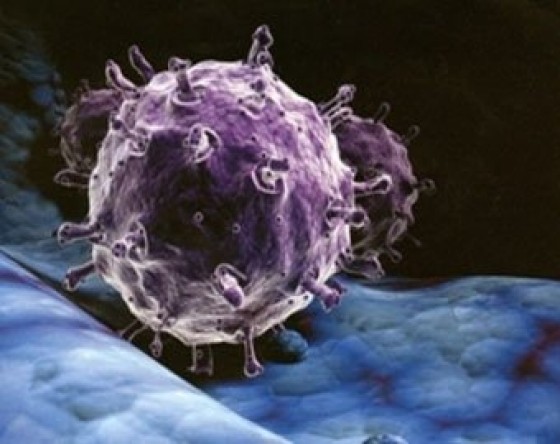 Ядами этих микробов
Заражение продуктов связано с:
Нарушение правил их заготовки
Приготовления продуктов
Транспортировки
Хранения
Кулинарной обработки
ВНЕШНИЙ ВИД ЗАРАЖЕННЫХ ПРОДУКТОВ МОЖЕТ НЕ ИЗМЕНИТЬСЯ !
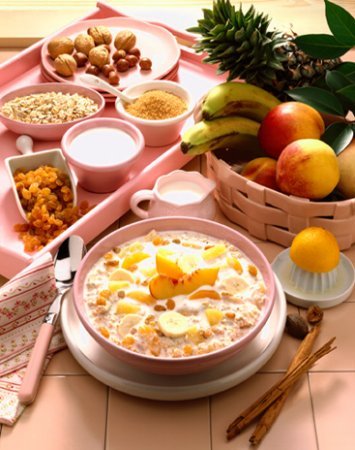 Отравления происходят при употреблении ядовитых грибов
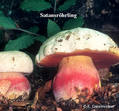 Сатанинский гриб
Бледная поганка
Лисичка ложная
Желчный гриб
Свинушки
Опёнок ложный
Мухомор поганковый
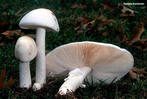 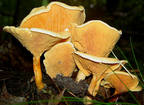 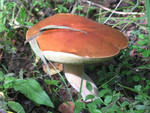 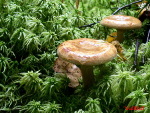 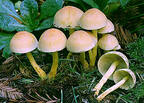 Отравление могут вызвать некоторые виды рыб
Маринка

Усач


Храмуля
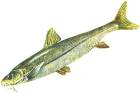 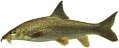 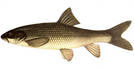 Вызвать отравление может хлеб приготовленный из зерна ядовитых сорняков
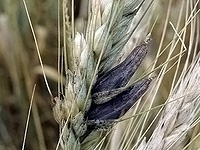 Спорынья
Куколь


Плевел
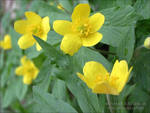 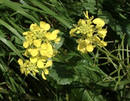 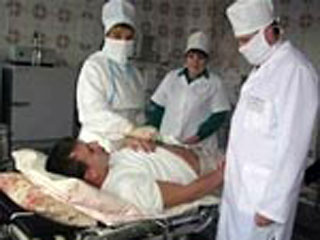 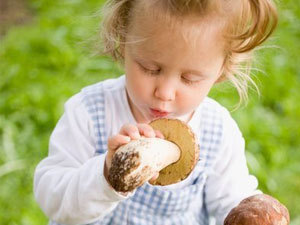 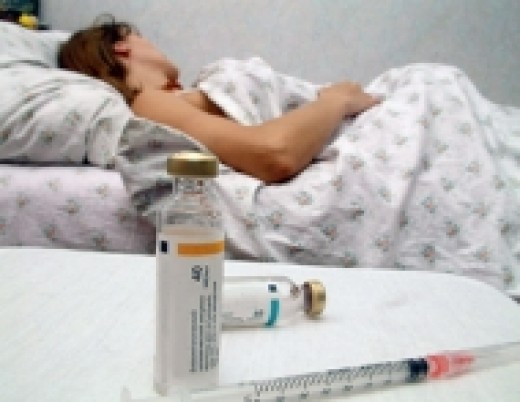 При несоблюдении правил хранения ядовитым может оказаться перезимовавший проросший и позеленевший картофель
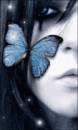 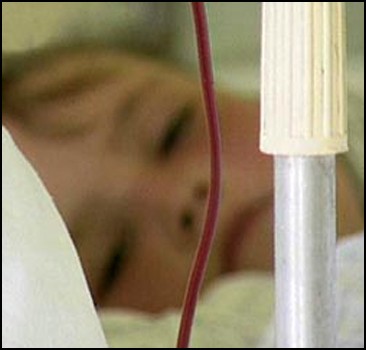 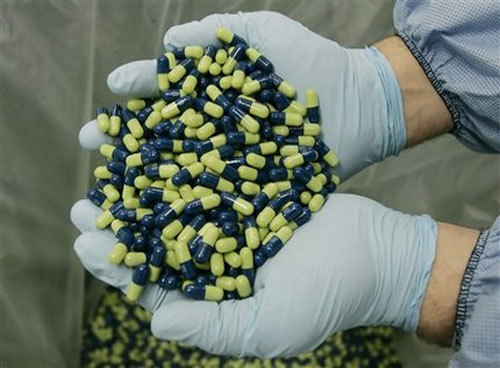 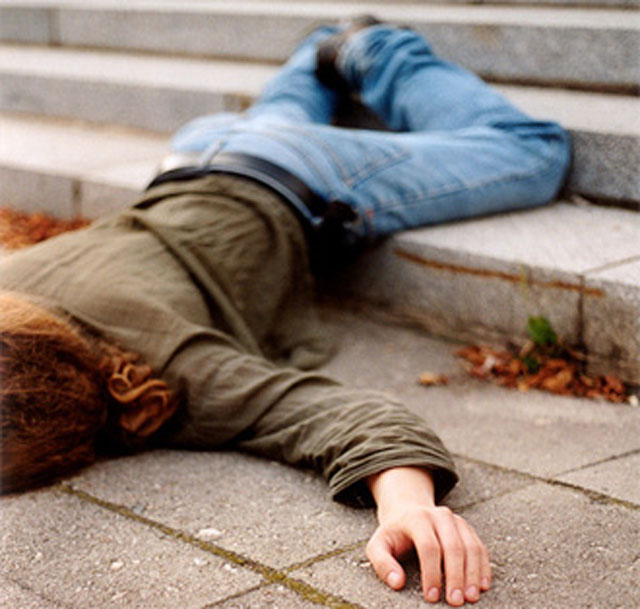 Признаки отравления ( обычно возникают через несколько часов, реже через сутки и более)
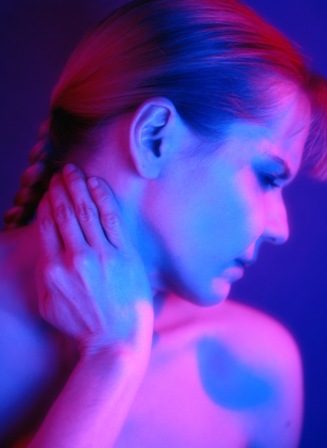 Рвота
Боль в животе
Понос
Головная боль
Головокружение
Боль в мышцах, общая слабость
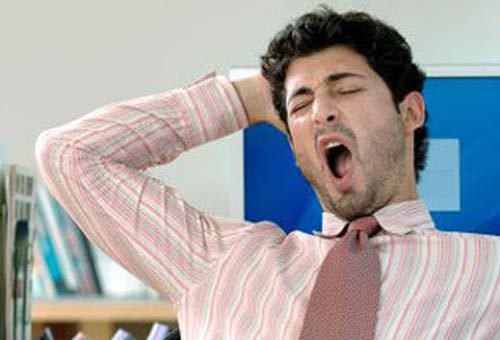 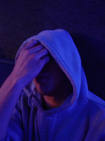 Оказание помощи
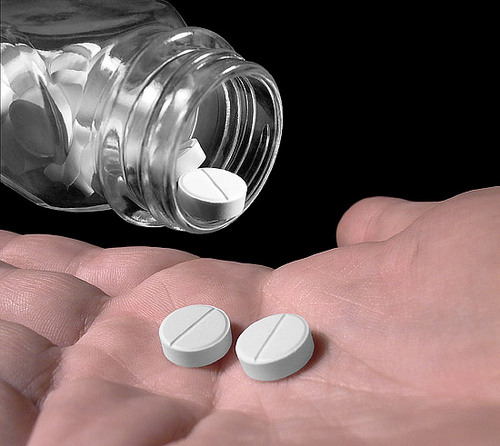 Промывание желудка
Грелка на живот
Обильное горячее питье
При слабости – крепкий кофе или чай
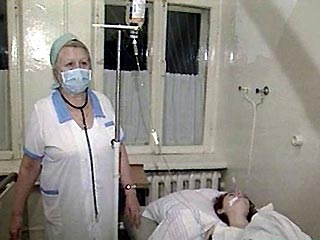 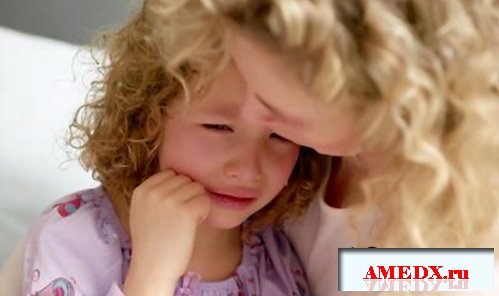 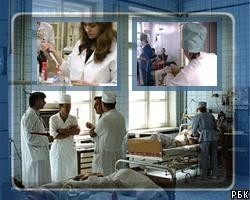 Важно !
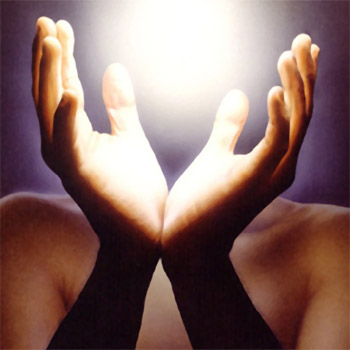 Исходные проявления отравления (боль в животе, рвота) наблюдаются и при аппендиците, язве желудка и двенадцатиперстной кишке, при которых недопустимы промывание желудка и грелка на живот
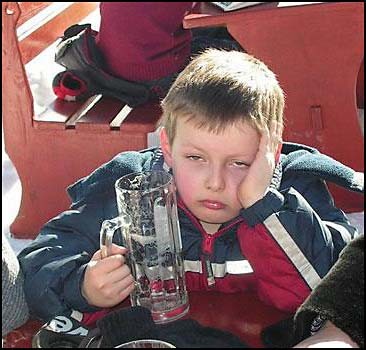 Профилактика
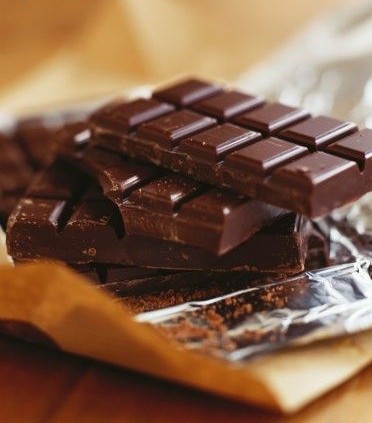 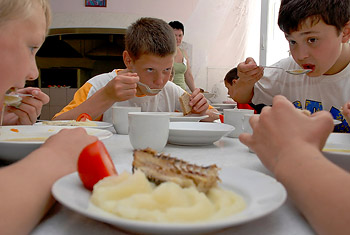 Соблюдение гигиенических правил обработки и хранения пищи
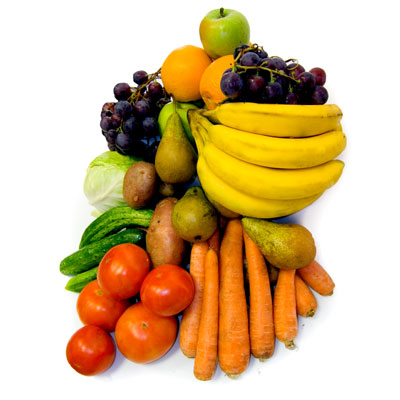 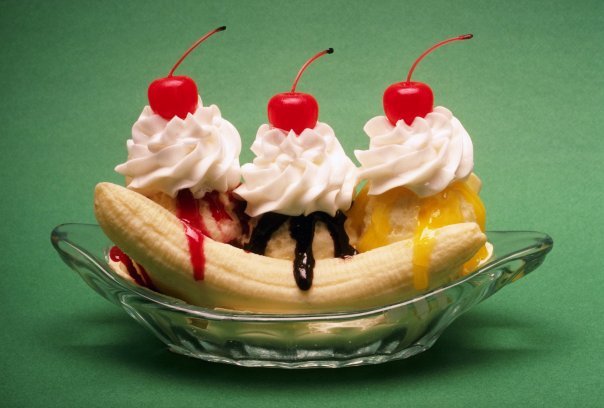 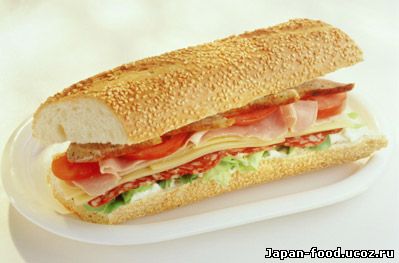 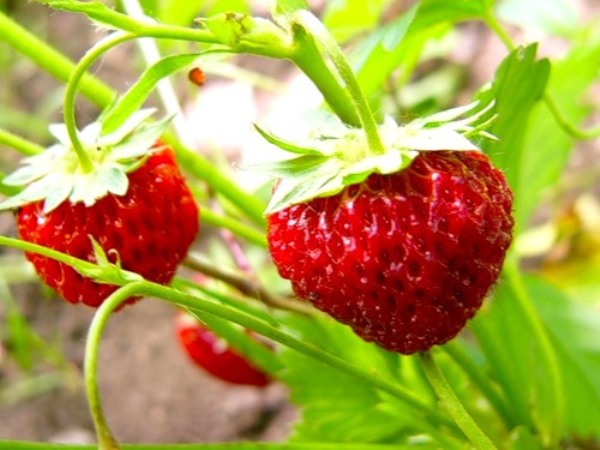 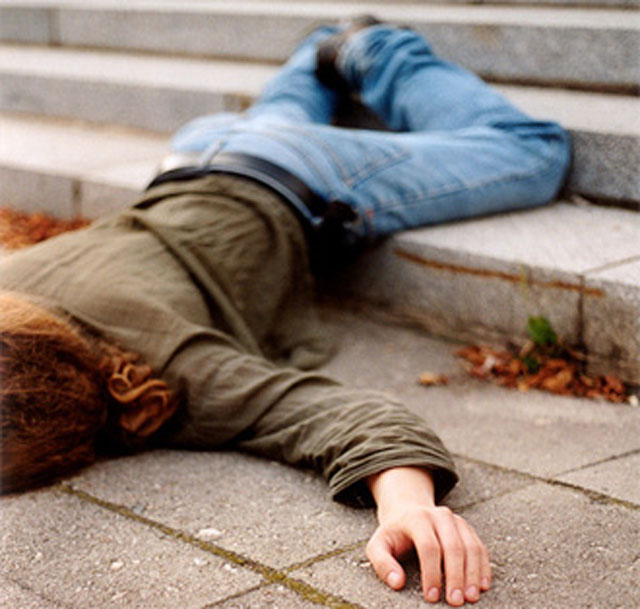 Ботулизм
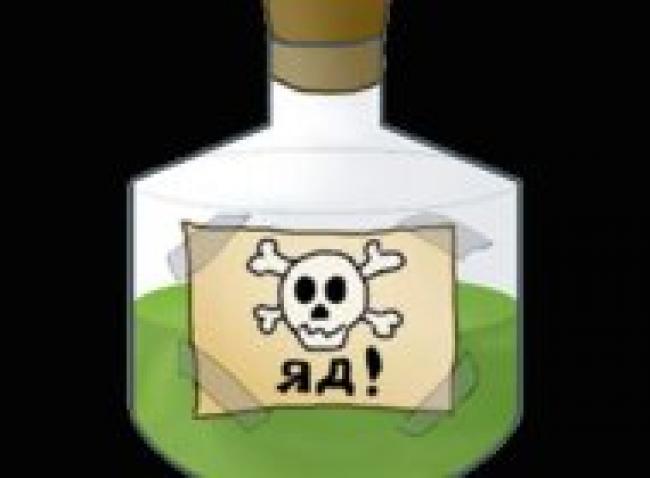 Заболевание, вызванное употреблением в пищу недоброкачественных продуктов и характеризующееся поражением центральной нервной системы.
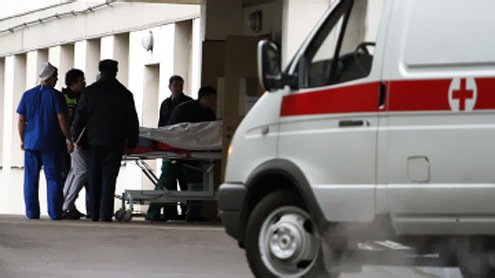 Возбудитель ботулизма
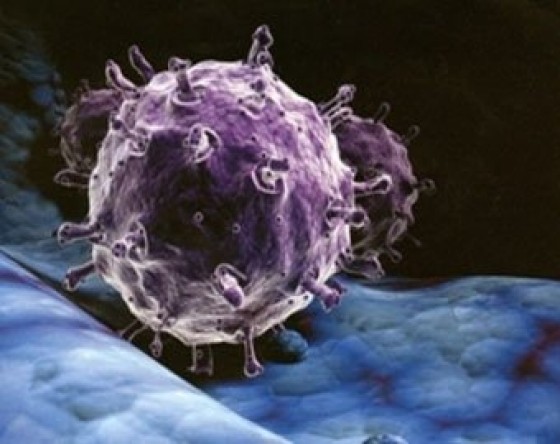 Чрезвычайно устойчив к воздействию внешних факторов
Микроб обитает в кишечнике животных
И с их выделениями поступает в почву, водоёмы, огороды, затем на пищевые продукты
Микроб развивается в условиях недостатка кислорода
Причина ботулизма
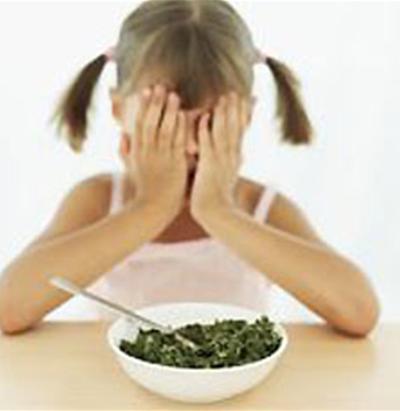 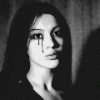 Употребление в пищу копченостей, рыбы, консервов, мяса, особенно приготовленных в домашних условиях с несоблюдением определенных гигиенических требований.
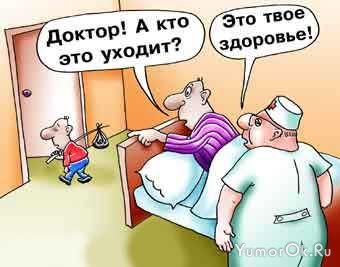 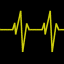 Возбудители ботулизма в пищевых продуктах, консервах вырабатывают токсин, по силе действия превосходящий другие бактерийные и химические яды
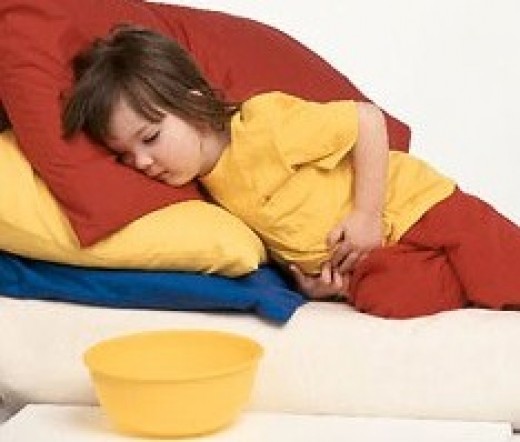 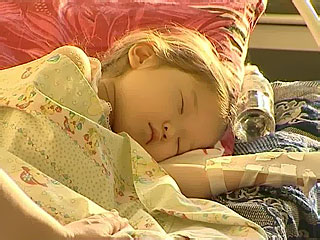 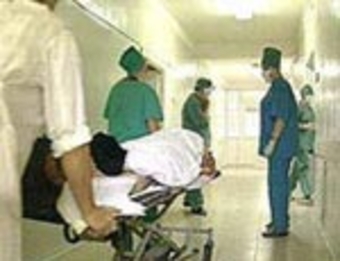 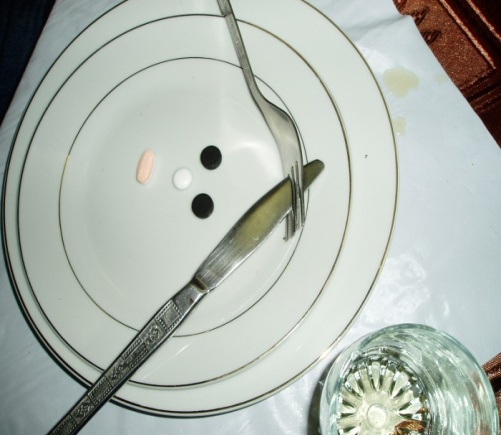 Инкубационный период:
Продолжается от 2 часов до 5 дней (чаще 12 – 24 часа)
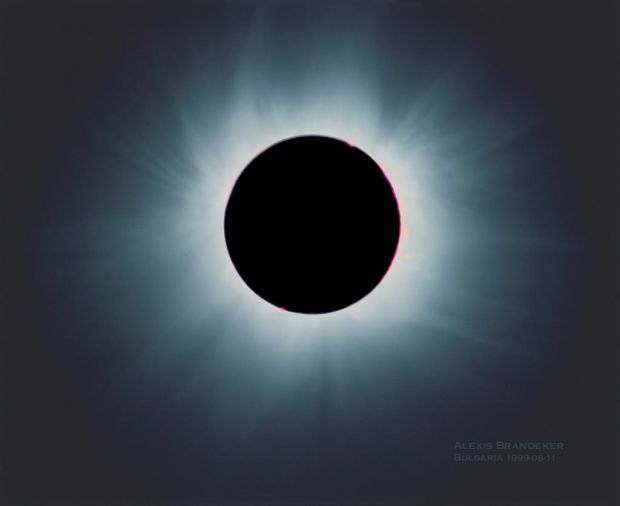 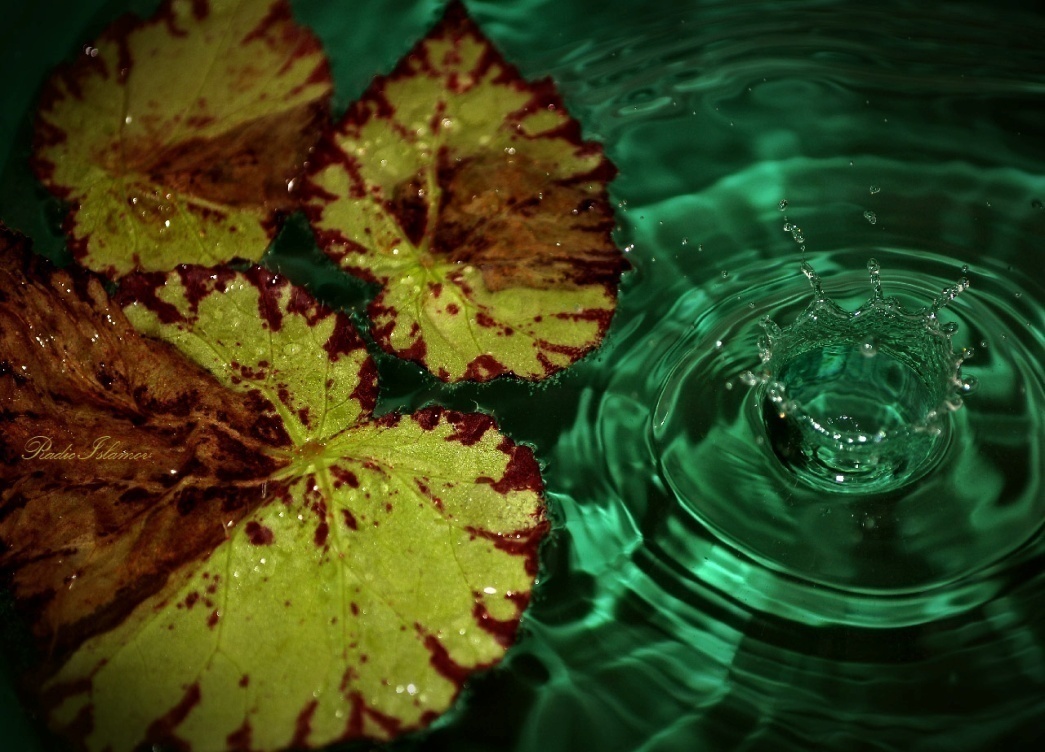 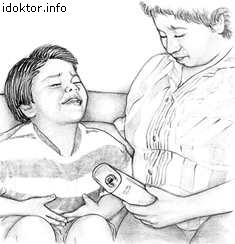 Симптомы :
Головная боль
Слабость
Боли в животе
Тошнота
Рвота
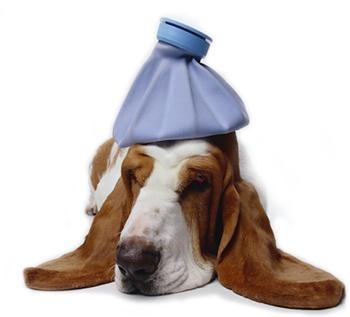 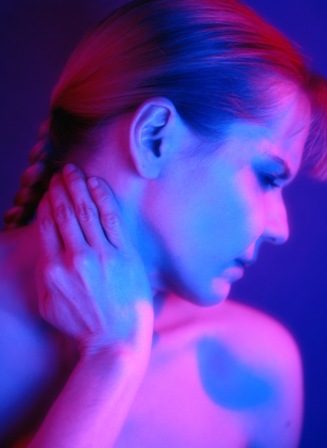 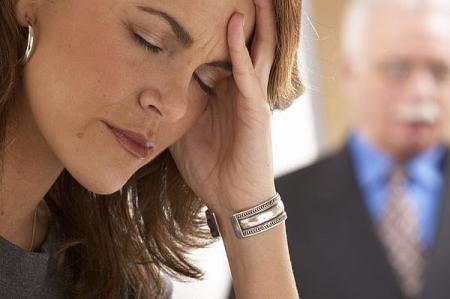 Могут возникнуть серьёзные расстройства зрения
Больные видят предметы неясно
Наблюдается двоение в глазах
Опущение век, чаще двустороннее
Неравномерное расширение зрачков
Вялость реакции зрачков на свет и их полная неподвижность
Также могут возникнуть расстройство глотания, гнусавая речь, невнятная, охриплость голоса, может быть полная потеря голоса. В легких случаях больной ощущает стеснение в груди; в тяжелых – развивается одышка, нарушается ритм дыхания, наблюдаются признаки удушья.
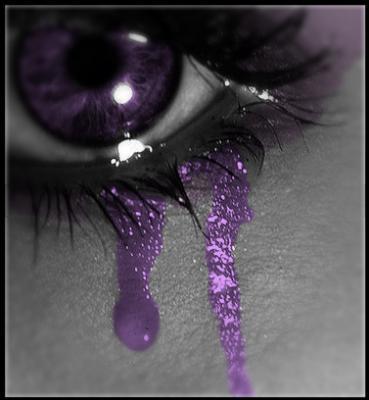 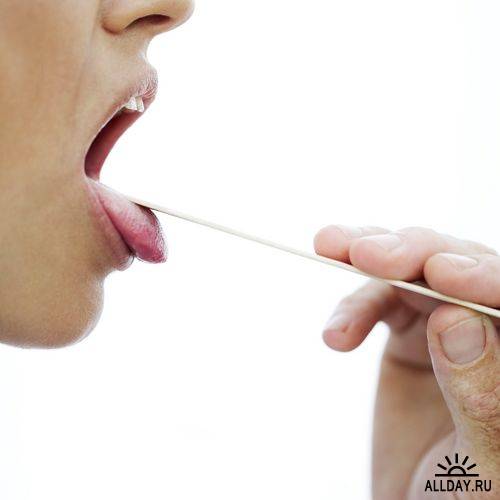 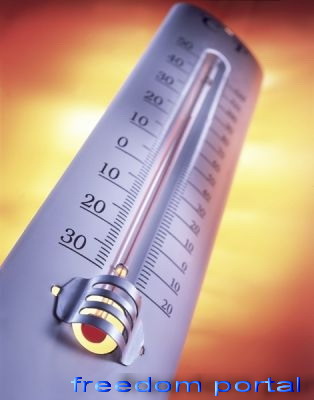 Ботулизм – заболевание, опасное для жизни, поэтому при первых его проявлениях больной подлежит срочной госпитализации.Основное лечебное мероприятие – раннее введение противоботулинической сыворотки
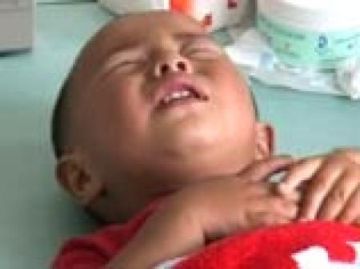 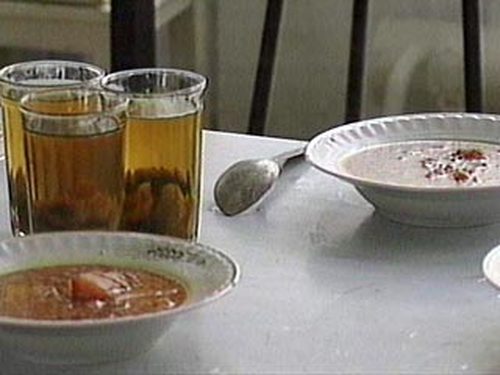 Профилактика ботулизма
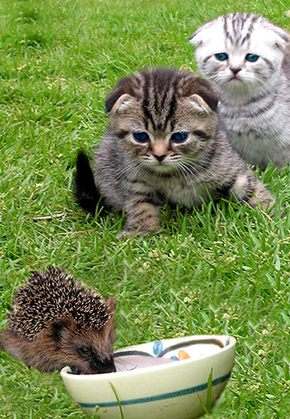 Соблюдение санитарно – гигиенических правил при обработке, хранении и приготовлении пищевых продуктов
Строгое соблюдение правил домашнего консервирования
клостридии
Кишечные инфекции
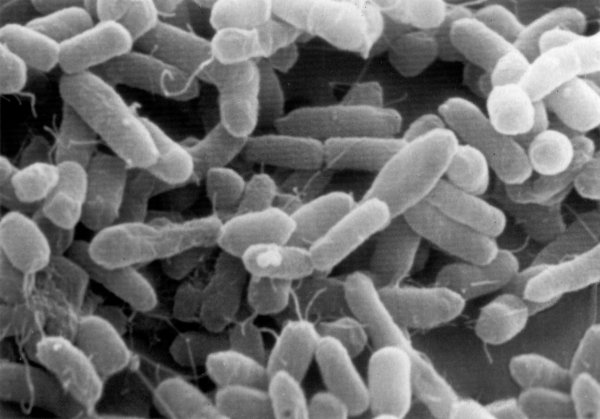 Заразные заболевания, при которых заражение происходит через рот, а размножение возбудителя ( гл. обр. бактерии, вирусы) – в кишечнике, откуда микробы с выделениями попадают во внешнюю среду.
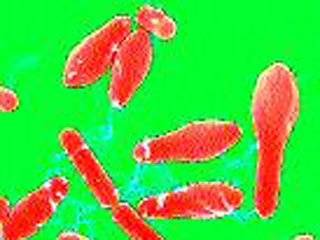 Заболевания
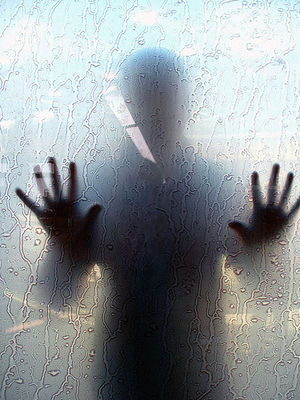 Дизентерия
Брюшной тиф
Паратифы
Вирусный гепатит (болезнь Боткина)
Сальмонеллёзы
Общие сведения о кишечных инфекциях
Источник возбудителя – человек ( больной или бактерионоситель) .
При заболеваниях вызванных сальмонеллами ( сальмонеллёзах) – животные (домашний скот, водоплавающие птицы)
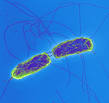 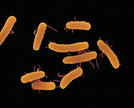 Попадая с выделениями во внешнюю среду (в почву, воду, на овощи, предметы обстановки и обихода), микроорганизмы в зависимости от условий среды (температуры, влажности и т.д.) могут существовать от нескольких дней до нескольких месяцев.
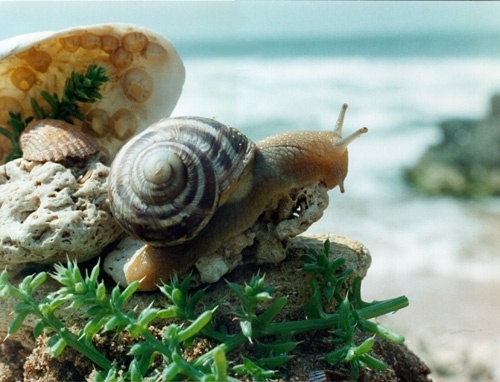 В некоторых продуктах при соответствующей температуре они могут размножаться и накапливаться (молочные продукты, заливные блюда, фарш и т.д.
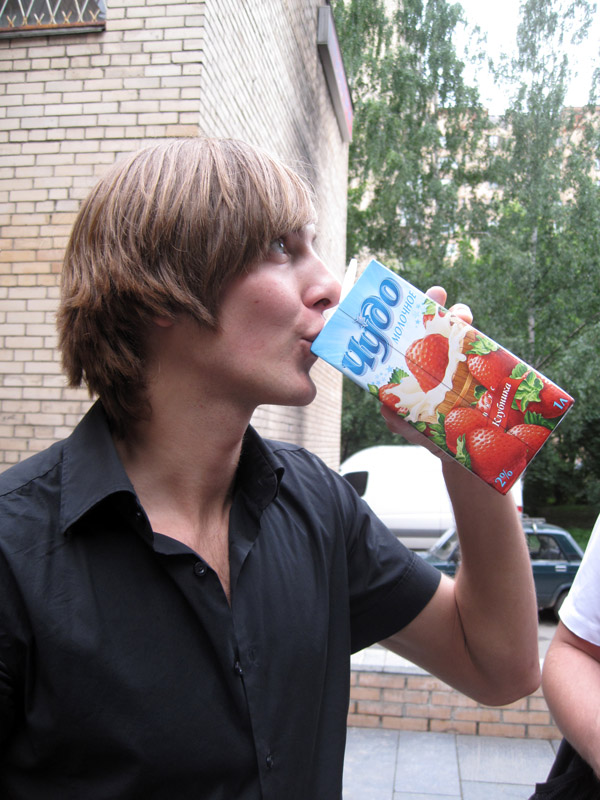 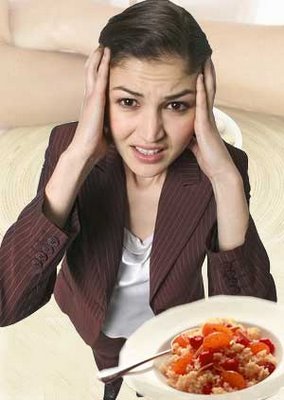 Способы заражения
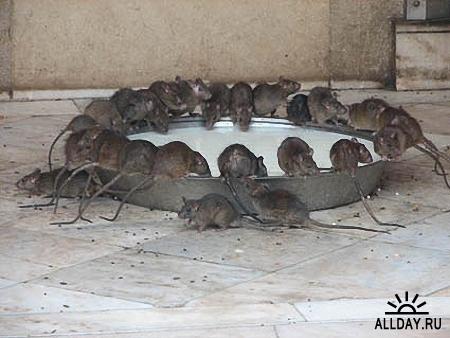 Через грязные руки
Загрязненные дверные ручки
Полотенца
Игрушки
Посуду и другие предметы домашнего обихода
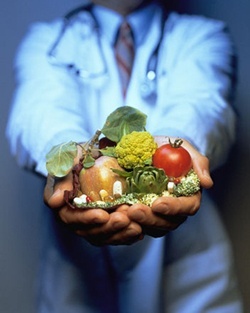 Пути распространения инфекции
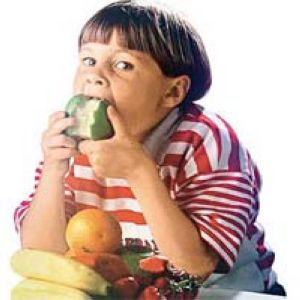 Пищевые продукты
Немытые овощи
Некипяченое рыночное молоко
Плохо проваренное и прожаренное мясо
Вода из водоёмов при употреблении её внутрь
Мухи
Инкубационный период заболевания
При дизентерии – от 1 до 7, чаще 2-3 дня
Брюшной тиф – от 7 до 25, чаще 14-15 дней
Паратифы – от 2 до 15, чаще 6 – 8 дней
Сальмонеллёзы от 6 часов до 3 дней, чаще один день.
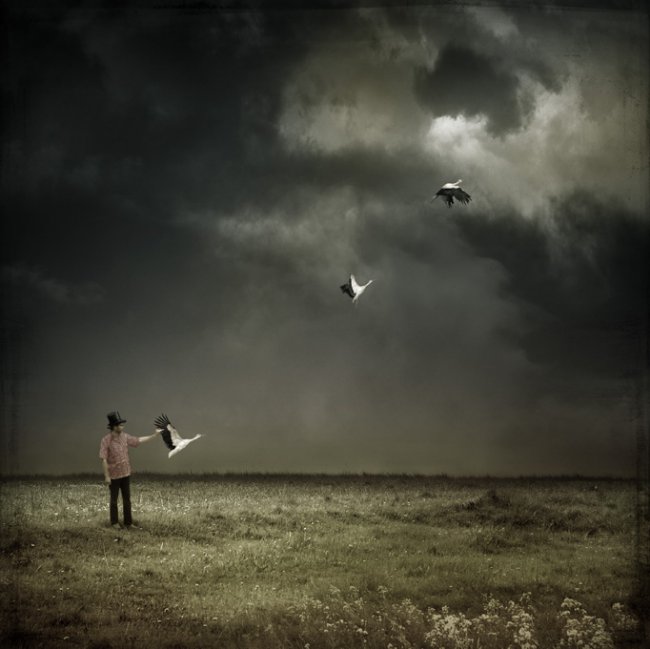 Литература :
« Краткая Энциклопедия домашнего хозяйства» 1984 г
Издательство «Советская энциклопедия»
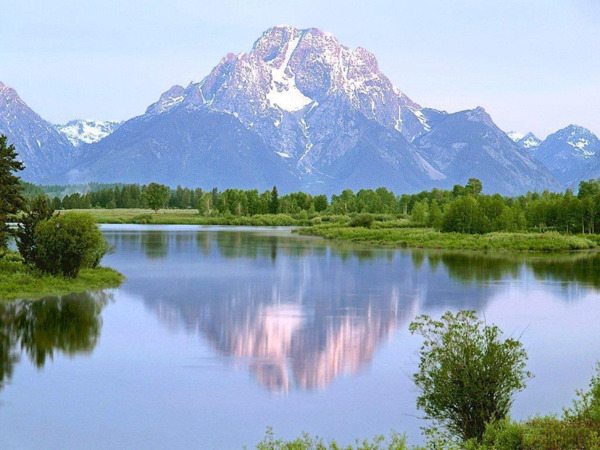 Благодарю за  урок!
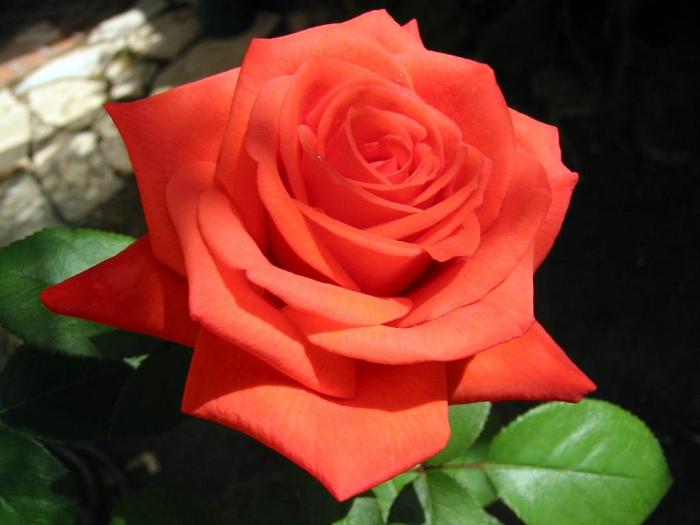